Міфи. Міфи Давньої Греції
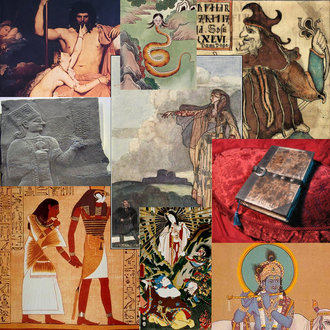 Міф – це переказ, що розповідає про виникнення явищ природи, предметів матеріальної культури, релігійних обрядів, про створення світу та походження богів.
Міфологія – сукупність міфів певного народу.

Міфологія – наука про міфи.
Боги Еллади
Зевс
Зевс. Мраморный бюст, 4 в. до н.э.
Зевс с рогом изобилия. Скульптура фонтана в Петродворце
Гера
Гера Лудовизи. Скульптура, 5 в. до н.э.
Статуя Геры.
Аїд.
Аид. Автор - Paolo Veronese.
`Похищение Прозерпины (Персефоны)`. Автор - Gianlorenzo Bernini.
Посейдон
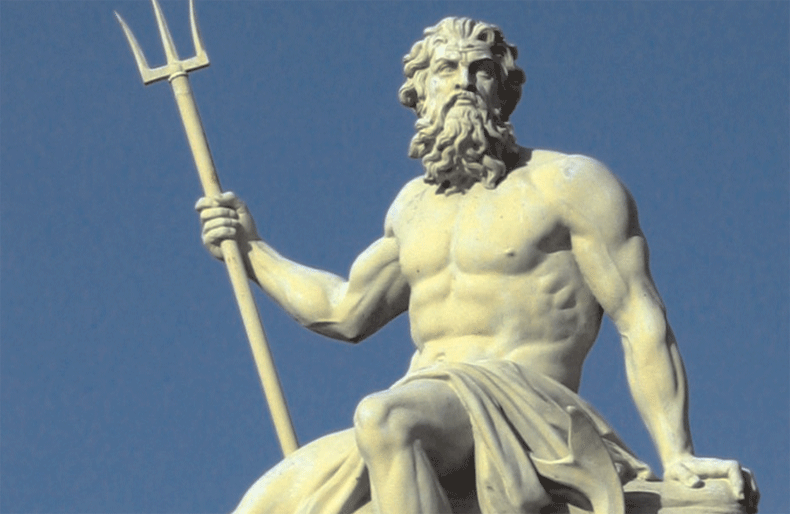 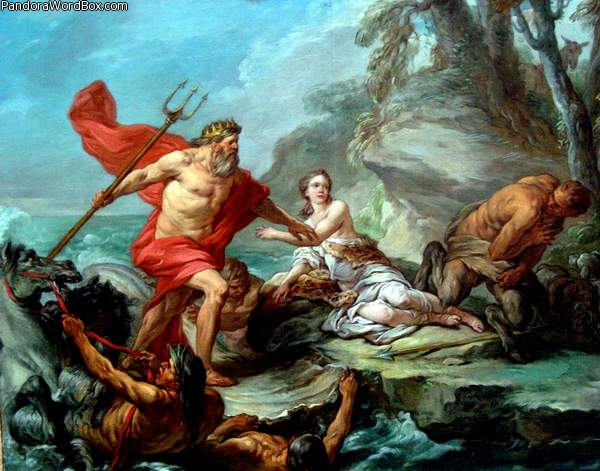 Геліос
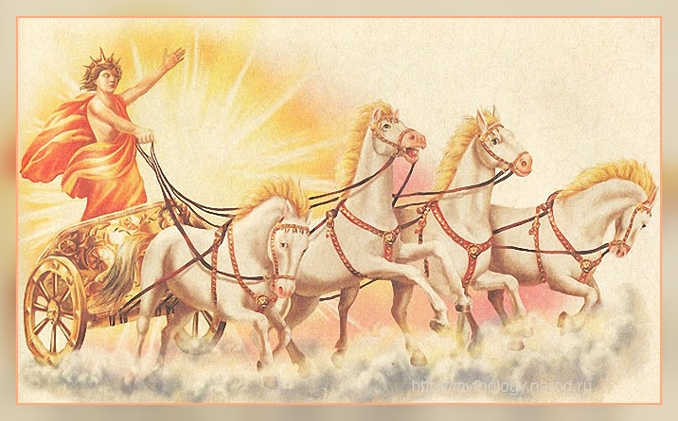 Аполлон
Скульптура Аполлона
Арес
Арес Лудовизи. Римская статуя, мрамор.
Артеміда
Диана Версальская`. 4 в. до н.э.
Артемида со свитой. (автор - Pieter Paul Rubens)
Асклепій
Асклепий (римская статуя)
Афіна
Афіна
Афина и Гермес. Фреска, роспись плафона.
Афродіта
Скульптура Афродиты (мрамор, 1 в.)